Parcours d’éducation 
artistique et culturelle

au collège Yves Montand d’Allauch
Le parcours d’éducation artistique et culturelle, c'est quoi ?

une éducation à l’art

et

une éducation par l’art

Il vise donc pour l’élève :
la réussite et l'épanouissement personnels par la découverte de l'expérience esthétique et du
plaisir qu'elle procure, par l'appropriation de savoirs, de compétences, de valeurs, et par le
développement de sa créativité.
 
la formation du citoyen en tissant un lien social fondé sur une culture artistique commune.
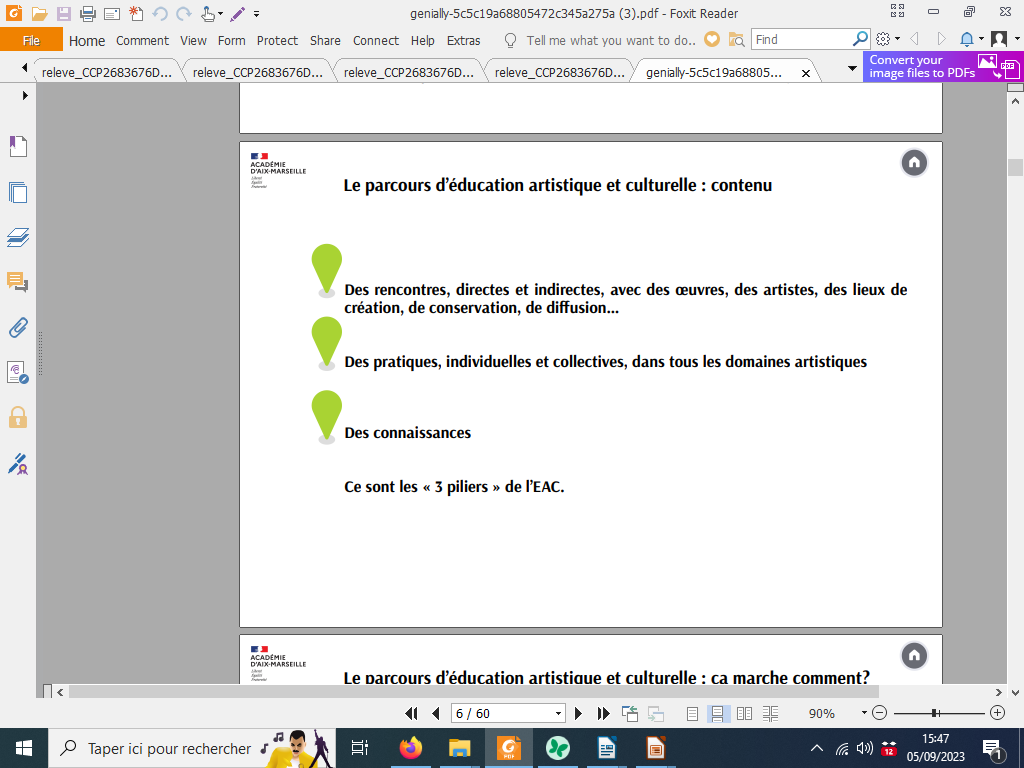 Quels sont les domaines de l’éducation artistique ?
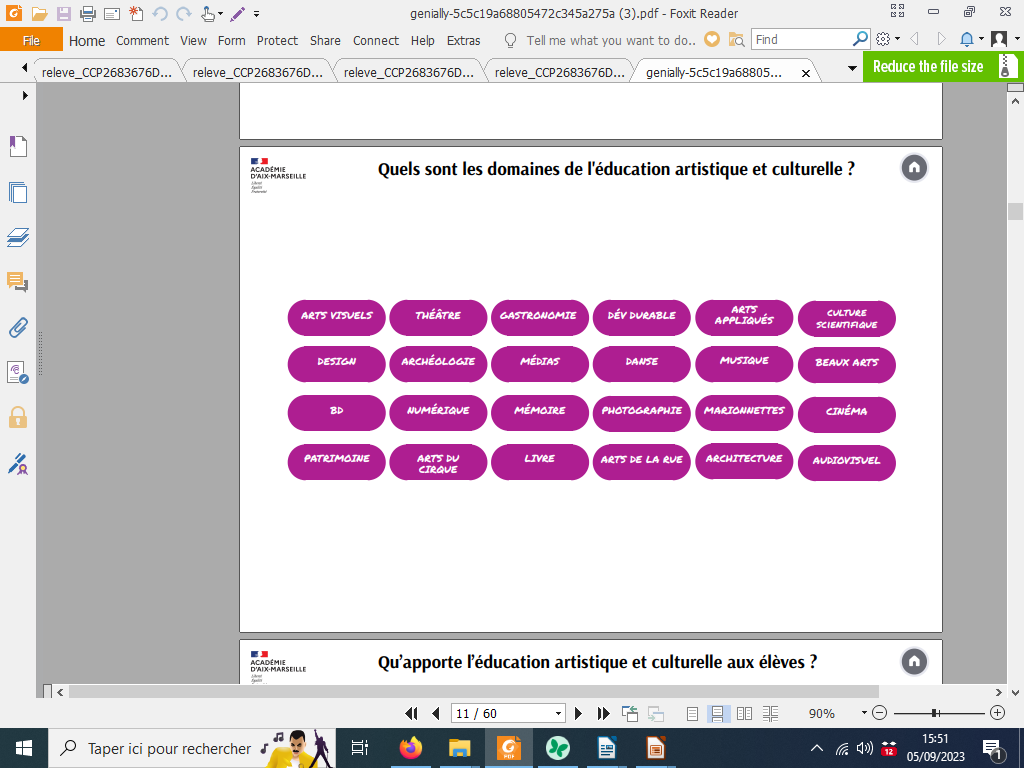 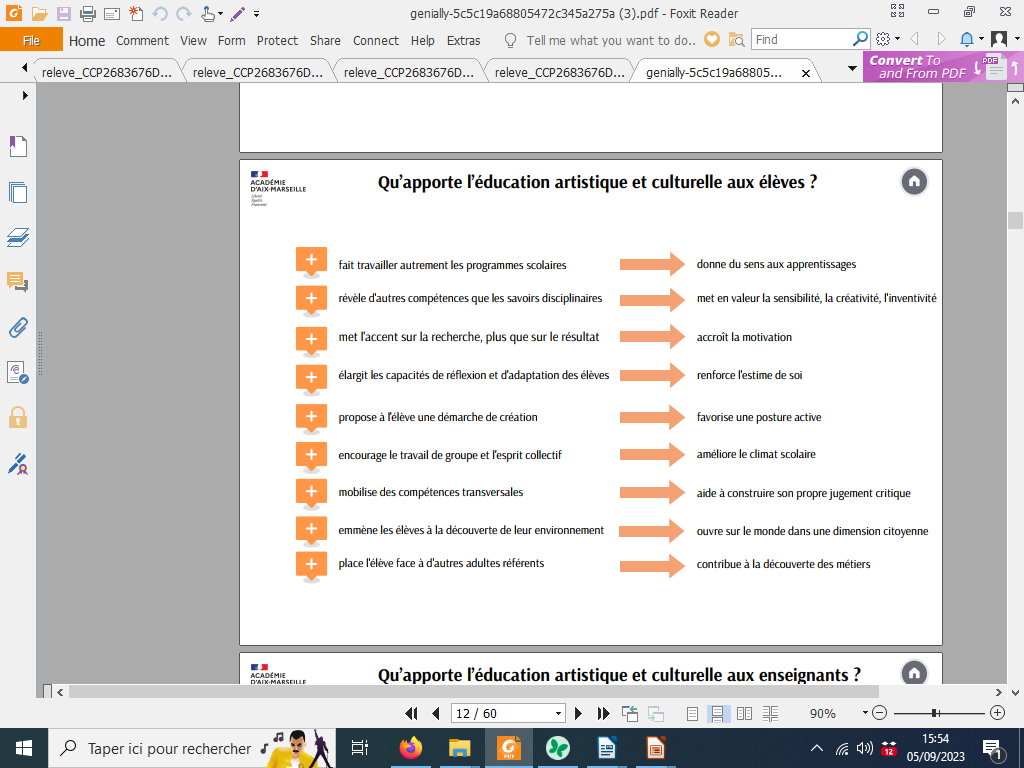 Axes du volet culturel du collège Yves Montand
Lire et comprendre l'écrit
  Écrire
  Mobiliser des techniques vocales
  École du spectateur (cinéma, arts vivants, arts graphiques)
  S'exprimer à l'oral
  Expérimenter des pratiques artistiques (théâtre, danse, chant, arts plastiques)
  Développer son esprit critique
  Comprendre les enjeux du monde (histoire, diversité des cultures)
  Analyser les enjeux du développement durable
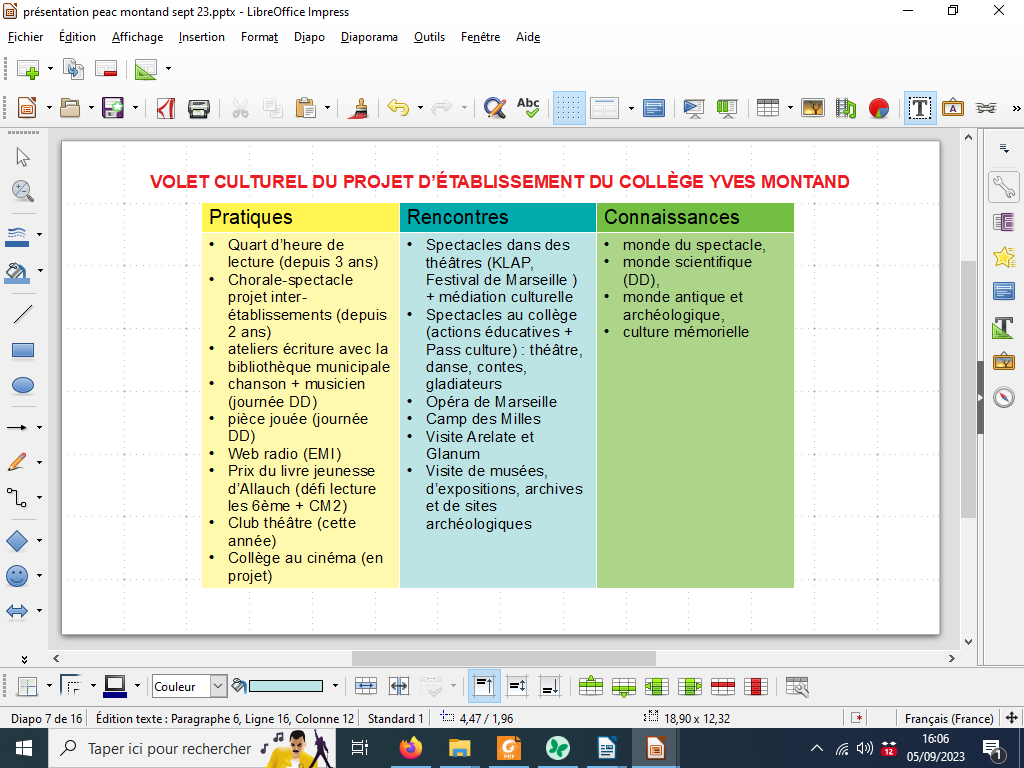